Schooljaar 2024 - 2025
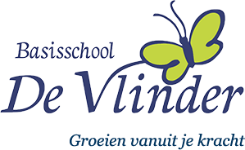 Algemene schoolinformatie
VISIE  BASISSCHOOL DE  VLINDER
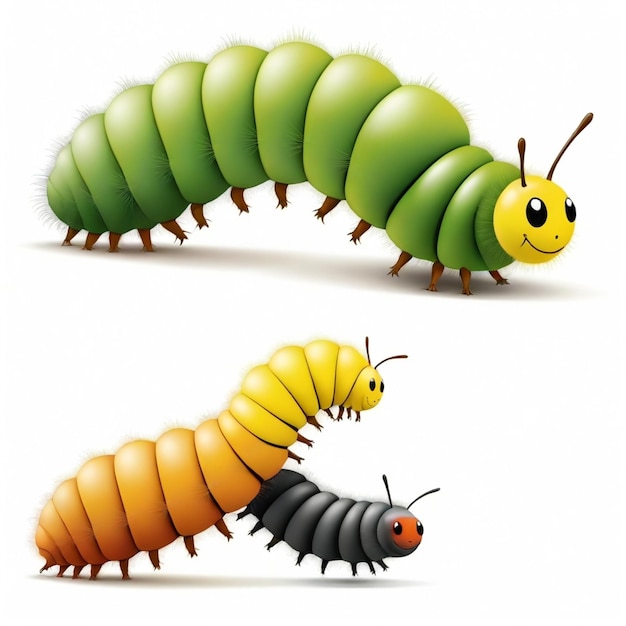 Inzetten op beleefdheid en respect, onze aanpak richten op een persoonsbevorderende relatie
Vol vertrouwen en zelfvertrouwen in het leven staan en geloven in het eigen kunnen
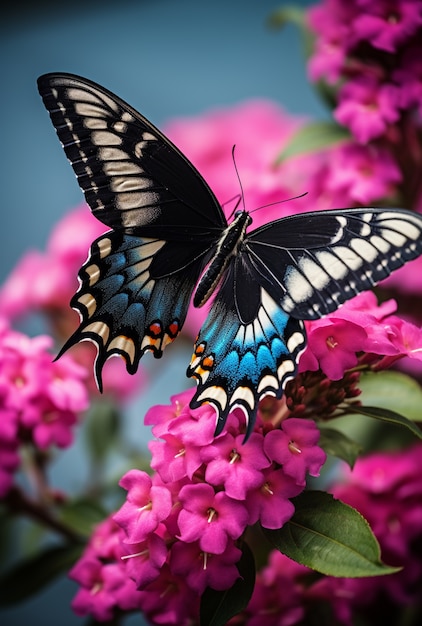 We willen een warme school zijn, waar iedereen terecht kan. Zo gaan we waar we steeds op zoek naar verbondenheid met elkaar.
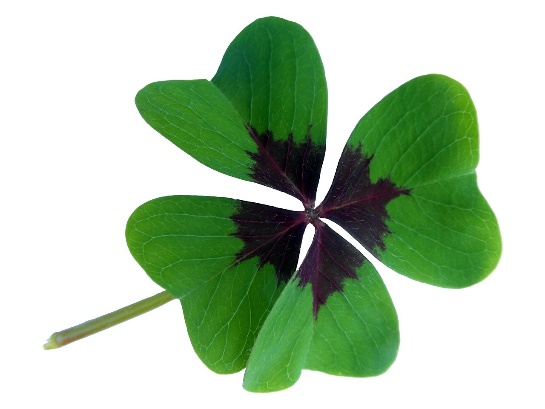 JAARTHEMA: PLUK  JE  GELUK!
Vanuit de visie : 
We willen kinderen leren om vol vertrouwen en 
zelfvertrouwen in het leven te staan en te 
geloven in het eigen kunnen. 
Op deze manier school maken is als een veilige 
cocon voor de kleine vlinder in ontwikkeling.
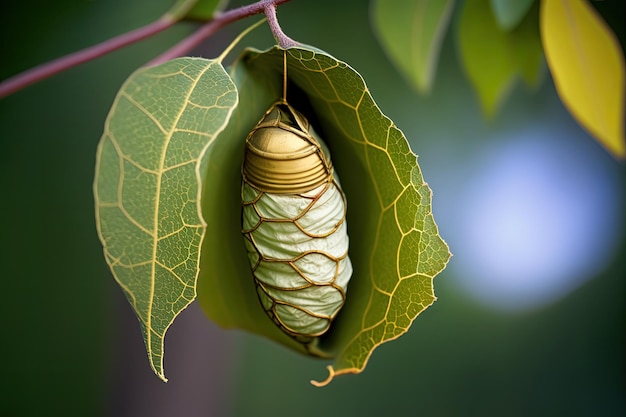 BELANGRIJKE AFSPRAKEN
Op tijd  op school =  elke dag voor 08:30! Zwemdag = 8u op school!
Woensdag is fruitdag voor iedereen. (Geef fruit of groente mee dat uw kind lust, geen te grote portie, dit vermijdt verspilling)
De Vlinder is een waterschool: water in drinkbus.
Een koek mag, maar zonder chocolade. Geen verpakking, wel in een doosje (afvalbeleid)
Brooddoos: vul deze gezond en met beleg dat uw kind lust. Geen pizza, koffiekoek of worstenbrood meegeven, aub.
SCHOOLUREN
07:00u   Poort Lage Kaart opent voor de voorbewaking
08:15u   Poort Middelkaart opent voor iedereen. 
08:30u   Bel – lessen starten (na 2 lesuren 15 minuten speeltijd)
12:10u   Middagpauze is 20 minuten korter – kinderen die thuis eten kan je afhalen               aan poort Middelkaart 
13:20u   Bel – lessen starten (na 2 lesuren 15 minuten speeltijd).               Afspraak: Ouders blijven weg van de speelplaats zodat leerkrachten het              toezicht goed kunnen uitvoeren. 
15:15u   Einde schooldag.               Afspraak: houdt kinderen bij u, ook als u nog iets afspreekt met een andere              ouder. Zo vermijden we samen gevaarlijke situatie aan de schoolpoort.
Tot 18:00 naschoolse opvang.
MEDICATIEBELEID
In België is iedereen verplicht hulp te verlenen aan een persoon in nood.  
Verantwoordelijken in een school mogen geen medicatie toedienen aan een kind. Dit kan wél bij een duidelijke (schriftelijke) instructie van de ouders of op voorschrift van een arts. (1) In die omstandigheden ligt de verantwoordelijkheid dan immers bij de arts of bij de ouders als wettelijke vertegenwoordiger van het kind

Aanvraagformulier medicatie op school 
-   In te vullen en te handtekenen door de ouders
In te vullen en te handtekenen door de school
In te vullen en te handtekenen door de arts (dit mag ook het voorschrift zijn)

Belangrijk: Dit document gehandtekend bezorgen met voorschrift of ingevuld/gehandtekend luik van de arts.
ZORG OP SCHOOL
Zorgcoördinator: Annelies Stessens, zorgleerkracht: Leen Kools
Ondersteuning in of uit de klas, op vraag van de leerkracht
Hebt u een bezorgdheid over uw kind? Richt u eerst tot de titularis. 
Hebben onze leerkrachten een bezorgdheid over uw kind? Onze leerkrachten lichten u tijdig in. Binnen ons zorgbeleid is er een goede samenwerking tussen leerkrachten en zorgcoördinator.  Ook CLB en externen (vb. logopedist, psychiater, …)  kunnen mits uw toestemming in dit zorgproces betrokken worden.
FOCUS OP SCHOOLNIVEAU
Kleuterschool
Lagere school
Taalontwikkeling (KOALA 5j, navorming kleuterteam, L1 en L2)
Welbevinden
Zorggroepje: taal, fijne motoriek en voorbereiding L1
Frans: nieuwe methode: L5
(Begrijpend) lezen!
Verbindend schoolklimaat: Vanuit de visie: vertrouwen / zelfvertrouwen.
Schrijven: schrijfopdrachten binnen de methode kritisch bekijken.
SMARTSCHOOL
Bericht sturen naar leerkracht – Wees steeds vriendelijk- Leerkrachten antwoorden binnen 2 werkdagen- Huiswerk: de leerling is verantwoordelijk, de leerkracht stuurt dit niet digitaal door na de schooluren – ook niet op vraag.- Ziekte: verwittig de klasleerkracht via Smartschool.

Oudercontact online reserveren, wordt tijdig via een bericht gestuurd

Account activeren lukt niet? Informeer de leerkracht.
VOOR- EN NASCHOOLSE OPVANG
Meester Sam: voor- en naschoolse opvang –  via poort Lage Kaart                         dagelijks van 07:00 – 08:15 en van 15:30 – 18:00                          woensdag tot 13:50 (na 14:00 reserveren bij olo.be                         kostprijs €1 per begonnen half uur (digitale schoolrekening)

Juf Cynthia: studie van 15:40 – 16:40                      L2 werkt 30 minuten – afhalen om 16:10 of nadien nabewaking                      L3 - L6 werkt 60 minuten – afhalen om 16:40 of nadien                       nabewaking                      kostprijs €1 per begonnen half uur (digitale schoolrekening)
OUDERRAAD
Wie? Enthousiaste ouders die de belangen van leerlingen en ouders overbrengen naar de school. 
Hoe? Vergaderen maandelijks, organiseren verschillende activiteiten. Om ouders te verenigen en de betrokkenheid bij de school te vergroten. 
Wat? Activiteiten met als doel de kinderen iets extra te geven of activiteiten om budget in te zamelen voor, vb: meubels of materiaal voor een klas, spelmateriaal speelplaats...
Wij investeren in verschillende zaken maar allemaal met hetzelfde doel:  De school helpen de kinderen een leuke schooltijd te geven, vb: opsmukken personeelslokaal, spelmateriaal speelplaats, verf en materiaal voorzien ifv nieuwe aankleding van een klas, ...
Zin om je hiervoor mee in te zetten? Folder + ouderraad@basisschooldevlinder.be
SCHOLENPROJECT KAART
Onze school wenst haar gebouwen te vernieuwen. Net zoals onze buren, gemeenteschool Gilo/Giko. Dit project wordt uitgewerkt vanuit de gemeente Brasschaat. 
Momenteel geduldig wachten op een uitspraak van Raad van State. 
’23-’24: mededeling vanuit de school – uitwerken containerklassen. Men bekijkt nu of het juridisch mogelijk is om de bouw van de school apart op te starten.
Via onderstaande link kan je bekijken wat dit project inhoudt en in welke fase we ons bevinden: https://www.brasschaat.be/kaart
BELANGRIJKE DATA
25/09/2024     Pedagogische studiedag
30/09/2024     Facultatieve verlofdag
27/11/2024     Pedagogische studiedag
21/11/2024     Oudercontact 24/03/2025     Oudercontact05/02/2025     Pedagogische studiedag02/05/2025     Facultatieve verlofdag12/05/2025     Pedagogische studiedag
26/06/2025     Facultatieve verlofdag nav BK Wielrennen30/06/2025     Laatste schooldag – Gezamelijke afsluiter om 11u30,                         oudercontact van 12.05u-13.00u
Schooljaar 2024 - 2025
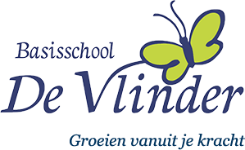 Een fijn schooljaar voor iedereen!